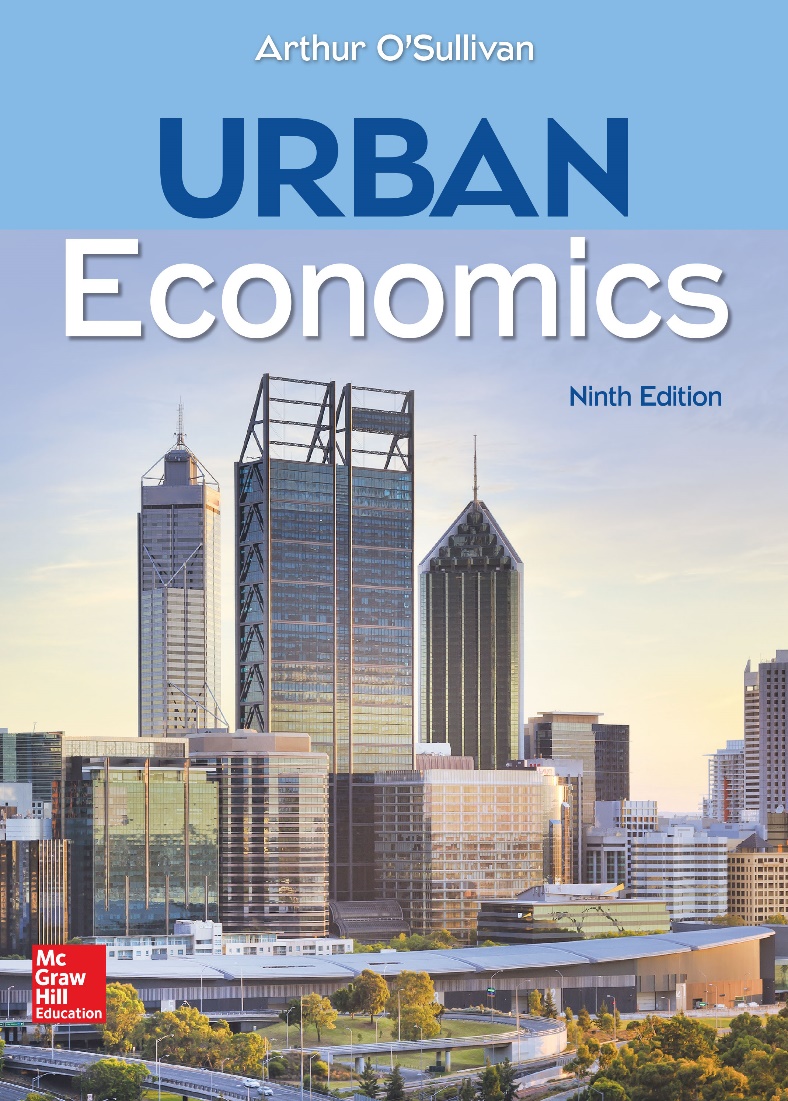 CHAPTER 22
Education
Introduction
The economic analysis of education is based on the education production function, which represents the relationship between the inputs and outputs of the education process. 
The inputs include variables controlled by schools (teachers, class size, curriculum) as well as variables beyond the control of schools, including the home environment. 
Until recently, education output has been defined in terms of scores on cognitive tests. 
Recent advances in economic theory and empirical technique allow us to take a longer-term view, measuring output as the change in lifetime earnings attributable to education. 
This approach provides a framework for benefit-cost analysis of changes in educational inputs.
[Speaker Notes: Presenter Note: This chapter explores the economics of education. Roughly half of local-government expenditures in the United States goes to local schools, and spending on kindergarten through high school (K–12) education is roughly seven times the spending on police, the second largest spending category. As we’ve seen in earlier chapters, educational achievement varies significantly across space, both within and across metropolitan areas. As a result, the quality of local schools is an important factor in the location decisions of households and firms. Because an educated workforce is more productive and innovative than an uneducated one, local education affects urban economic growth.]
Spending and Achievement: Per Pupil Spending in Selected States, 2014
[Speaker Notes: Alt-Text: A table shows per pupil spending in selected states in 2014. The table shows two column headers: state and spending per pupil in dollars. Row entries are as follows. Row 1: New York, 20,600. Row 2: District of Columbia, 18,500. Row 3: Alaska, 18,400. Row 4: New Jersey, 17,900. Row 5: Connecticut, 17,800. Row 6: Mississippi, 8,300. Row 7: Oklahoma, 7,800. Row 8: Arizona, 7,500. Row 9: Idaho, 6,600. Row 10: Utah, 6,500.

Presenter Note: In the United States in 2014, the average expenditure per K–12 student was $11,009. The table shows per-pupil spending in the five states with the highest spending and the five states with the lowest spending. Spending per pupil varies significantly across the nation, from a low of $6,500 in Utah to a high of $20,600 in New York. Between 1960 and 2014, real spending per pupil more than quadrupled.]
Spending and Achievement: International Student Test Scores
[Speaker Notes: Alt-Text: A table shows international student test scores. The table shows two column headers: country and mathematics PISA score. Row entries are as follows. Row 1: OECD average, 494. Row 2: Shanghai-China, 613. Row 3: Singapore, 573. Row 4: Korea, 554. Row 5: Japan, 536. Row 6: Switzerland, 531. Row 7: Netherlands, 523. Row 8: Finland, 519. Row 9: Canada, 518. Row 10: Ireland, 501. Row 11: Russian Federation, 482. Row 12: Slovak Republic, 482. Row 13: United States, 481. Row 14: Greece, 485. Row 15: Kazakhstan, 432. Row 16: Mexico, 413.

Presenter Note: The table provides an international perspective on educational achievement. The table shows the average test scores for the mathematics portion of the Programme for International Student Assessment examination (PISA). The United States is ranked 27th among the 34 OECD countries. The performance gap between U.S. students and students in Shanghai-China is equivalent to two years of schooling. Although the United States spends more per student than most countries, the additional spending does not translate into higher performance. The Slovak Republic spends roughly half as much as the United States, but the test scores are similar. For the reading and science portions of the PISA exams, the scores for U.S. students were close to the OECD averages.]
Spending and Achievement: Student Achievement in Selected Cities, 2009
[Speaker Notes: Alt-Text: A table shows student achievement in selected cities in 2009. The table shows two column headers: jurisdiction and percent below basic level. Row entries are as follows. Row 1: United States, 29. Row 2: Large Cities, 40. Row 3: San Diego, 32. Row 4: Boston, 33. Row 5: New York City, 40. Row 6: Chicago, 49. Row 7: Atlanta, 54. Row 8: Los Angeles, 54. Row 9: Baltimore, 57. Row 10: Cleveland, 58. Row 11: Detroit, 77.

Presenter Note: The table shows student achievement data for the United States as a whole, for large cities as a group, and for selected cities. The National Assessment of Educational Progress (NAEP) measures achievement levels in reading and mathematics. The table shows the percentage of eighth graders who scored below the basic level on the NAEP mathematics exam. Nationwide, 29 percent of students scored below the basic level, compared to 40 percent for all large cities. Among the large cities listed in the table, student performance was above average in San Diego, Boston, and New York, and below average in Detroit, Cleveland, and Baltimore.]
Mathematics Scores and EconomicallyDisadvantaged Students
[Speaker Notes: Alt-Text: A bar graph plots the percent of economically disadvantaged students and their mathematics score in five schools. Data from the graph, presented in the format, school: percent meeting or exceeding Mathematics Target, percent economically disadvantaged, are as follows. Lincoln: 80, 12, Wilson: 72, 18, Grant: 68, 26, Madison: 45, 70, Jefferson: 44, 68.

Presenter Note: The figure illustrates differences in educational achievement within a metropolitan area. The figure provides data on student performance and socioeconomic characteristics for several high schools in the Portland, Oregon, school district. There is substantial variation in student achievement across the high schools: the percentage of students who meet state standards for mathematics ranges from 44 percent to 80 percent. The percentage of students who are economically disadvantaged ranges from 12 percent to 70 percent.

As documented by Dobbie and Fryer (2009), the United States has a persistent and widespread racial achievement gap, a fact demonstrated by student performance on grade-four NAEP tests. In reading, 43 percent of white students are proficient, compared to 12 percent of black students. In math, 51 percent of white students are proficient, compared to 14 percent of black students. On every subject at every grade level, there are large achievement gaps between white and black students, and the gaps widen as children move through the school system. Although part of the achievement gap can be explained by differences in socioeconomic background (including the income and education level of parents), two-thirds of the gap remains after controlling for differences in background.]
The Education Production Function (1 of 2)
The education production function shows the relationship between the inputs and outputs of the educational process.
For a school year, the production function is

where Achievement is the change in skills (cognitive, social, physical) over the course of the school year. 
Achievement depends on the student’s home environment (H), the classroom peer group (P), teacher input (T), and other inputs (Z) such as the curriculum and equipment (books, computers, lab equipment). 
The teacher variable incorporates both the quality of the teacher (productivity in terms of improving student skills) and the quantity of teacher input per student, which is determined by class size.
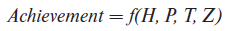 [Speaker Notes: Alt-Text: Achievement equals f left parenthesis H comma P comma T comma Z right parenthesis

Presenter Note: The purpose of education is to develop cognitive, social, and physical skills. The basic cognitive skills (reading, writing, mathematics, logic) are necessary for employment and participation in a democracy. These skills also increase the enjoyment of leisure activities—they allow people to read books, understand jokes, and compute bowling scores. Schools also develop social skills—they teach children how to exchange ideas and make group decisions. Finally, schools develop physical skills—they teach children how to exercise and play.]
The Education Production System
The first input in the production function is the home environment (H). 
Parents play a role in educational achievement in three ways. 
First, parents set the rules of the household, establishing an environment that is either favorable or unfavorable to education. 
Second, parents motivate their children by encouraging reading and studying, helping with homework, and rewarding success. 
Third, parents provide instructional materials such as books and home computers, encouraging independent learning.
State examples of a few household rules that could have a major influence on a student’s educational achievement.
Peer Effects (1 of 2)
The second input in the production function is the student’s classroom peer group (P). 
A child learns more if he or she is surrounded by smart and motivated children. 
Smart peers promote achievement because of cooperation (children learn from one another) and competition (children compete with one another). 
Motivated peers promote achievement because the teacher spends less time disciplining and motivating students and more time teaching.
Discuss the ways in which an unmotivated student becomes an undesirable role model for other students.
Peer Effects (2 of 2)
Studies have estimated the magnitude of peer effects in secondary schools (high schools): 
Ding and Lehrer (2007) estimated that a 1 percent increase in peer quality increased achievement by 0.088 percent.
Sund (2009)  found if the quality of a student’s classmates increased from the median percentile to the 84th percentile, the student’s achievement increased from the median achievement level to the 54th percentile.
Discuss the important tradeoffs associated with peer effects.
[Speaker Notes: Presenter Note: Recent studies estimated the magnitude of peer effects in secondary schools (high schools). Chinese students take two admissions tests, one to get into high school and a second to get into college. To measure the quality of a student’s peers, we can use the average score on the high-school exam for the student’s classmates. To measure achievement of the high-school experience, we can use the student’s score on the college exam.]
School Inputs: The Value-Added of Teachers (1 of 4)
To measure productivity differences across teachers, compare an above-average teacher to an average teacher. 
Define a “superior” teacher as one whose average student test score places the teacher in the 84th percentile among teachers, that is, in terms of student test scores, the superior teacher does better than 84 percent of teachers. 
Consider the following thought experiment developed by Chetty (2014) and implemented by Hanushek (2010): 
Replace an average teacher (at the 50th percentile) with a superior teacher (at the 84th percentile), then measure the resulting change in student test scores. 
The test score of the typical student will increase, moving the student from the 50th percentile of students to the 58th percentile.
[Speaker Notes: Presenter Note: There is substantial variation across schools in student achievement, measured in the short run by scores on cognitive tests, and in the long run by adult earnings. The most important factor behind differences in achievement is teacher productivity. In other words, the most productive schools are the schools with the most effective teachers.]
School Inputs: The Value-Added of Teachers (2 of 4)
Changes in student test scores translate into changes in lifetime earnings. 
The lifetime earnings of a student at the 58th percentile is roughly $21,311 greater than the lifetime earnings of the student at the 50th percentile. 
For the typical student in a class of 20 students, the benefit of this teacher substitution is $21,311
For a class of 20 students, the economic value of a superior teacher relative to an average teacher is $426,220. 
Note that this is the annual value of a superior teacher: a superior teacher generates these future earnings gains each year.
Using the same logic, discuss the implications of replacing an average teacher (50th percentile) with a teacher at the 69th percentile.
School Inputs: The Value-Added of Teachers (3 of 4)
The evidence on the effects of teacher quality on lifetime earnings has significant implications for teacher personnel decisions. 
There would be a large payoff from taking low-productivity teachers out of the classroom, a process known as “deselecting” teachers. 
Hanushek (2010) estimates that if the United States were to replace the bottom 8 percent of teachers with average teachers, student test scores would increase by roughly 45 percent. 
This achievement gain is large enough to eliminate the performance gap between students in the United States and most other countries.
School Inputs: The Value-Added of Teachers (3 of 4)
Although it is clear that teachers differ in productivity, a list of characteristics that identify a productive teacher has proven elusive. 
Teaching requires subtle skills that cannot be easily measured, making it difficult to predict in advance which teachers will be the most productive.
In looking for teacher characteristics that explain productivity differences, researchers focus on 
Education level
Experience
Verbal Skills
[Speaker Notes: Presenter Note: 
1. Education level. There is no evidence that teachers who complete graduate courses in education are more productive than teachers with only a bachelor’s degree. In other words, graduate coursework in education does not increase teacher productivity.
2. Experience. The consensus among researchers is that teaching experience increases productivity for the first few  (roughly 3) years of teaching.
3. Verbal skills. The most effective teachers have superior communication skills. Students learn more from teachers with high scores on standard tests of verbal ability.]
School Inputs: Teachers and Class Size (1 of 2)
Fredricksson, Okeert, and Ossterbeek (2013) estimated the effects of class size on short-term and long-term outcomes in Sweden. 
Using data on class sizes for grades 4 through 6 (ages 10 to 13), the authors measured the effects of decreasing class size by one student. 
In the short run, student performance on standardized tests increased.
[Speaker Notes: Presenter Note: There is evidence that class size affects student achievement. This is sensible because a decrease in class size increases teacher time per student. There is evidence that the achievement gains from small classes are relatively large for low-income and low-achieving students. However, the fact that students learn more in smaller classes doesn’t necessarily mean that small classes are more efficient. Reducing class size requires an increase in the number of teachers, and the efficiency question is whether the benefit exceeds the cost.]
School Inputs: Teachers and Class Size (2 of 2)
In the long run, the average adult (age 27 to 42) who spent grades 4 through 6 in smaller classes (one student less than the average) experienced the following effects:
The probability of obtaining a college degree is 0.80 percentage points higher.
Income (earnings) is 1.2 percent higher, a result of higher wages and more work hours.
The long-term effects are large enough that a decrease in class size passes a benefit-cost test: 
The benefits (increase in earnings) exceed the cost (additional teacher cost) by a large margin.
Efficient Class Size
Using the graph, discuss the implications of the Swedish study mentioned in the previous slides.
[Speaker Notes: Alt-Text: A line graph plots marginal benefit and marginal cost to illustrate efficient class size. The horizontal axis shows teachers, listing 4, 5, and T asterisk, and class size, listing 25, 20, and S asterisk. The vertical axis shows cost in dollars, listing mc subscript 4 and mb subscript 4. Point a corresponds to 4 teachers, class size of 25, and mb subscript 4. Point b corresponds to 4 teachers, class size of 25, and mc subscript 4. Point c corresponds to 5 teachers, class size of 20, and moderate cost. Point d corresponds to 5 teachers, class size of 20, and moderately low cost. Point e corresponds to T asterisk, S asterisk, and moderate cost. The curve for marginal benefit falls through point a, point c, and point e. The curve for marginal cost rises through point b, point d, and point e.

Presenter Note: The figure shows the implications of the Swedish study. The horizontal axis measures (i) the number of teachers for a set of 100 students (moving from left to right) and (ii) class size (students per teacher, moving right to left). Starting from a class size of 25 (four teachers), the marginal benefit of a teacher (point a) exceeds the marginal cost (point b), so hiring the fifth teacher to reduce class size to 20 is efficient. As shown by point e, the efficient number of teachers is T* and the efficient class size is S*.]
Teacher Compensation and Productivity
Teachers are the key input to the education production process. However, teachers vary in their productivity. 
The wage of the typical teacher is largely determined by two factors:
experience
graduate education.
The puzzle about teacher compensation is that schools pay for two characteristics that do not increase student achievement:
experience beyond the third year  
graduate course work.
[Speaker Notes: Presenter Note: 
1.Experience. In 2008, a teacher with 20 years of experience earned 1.44 times as much as a 3-year teacher. This is puzzling because empirical work suggests that teacher productivity increases for only the first few years of experience.
2. Graduate education. In the United States, the wage premium for a master’s degree in education is roughly 26 percent: On average, a teacher with a master’s degree earns roughly 26 percent more than a teacher without one. This is puzzling because empirical work suggests that graduate education doesn’t increase teacher productivity.]
Graduate Education vs. Tutoring Time
Using the graph, illustrate the puzzle of graduate education.
[Speaker Notes: Alt-Text: A line graph plots marginal cost, mb tutor, and mb grad education. The horizontal axis shows hours, listing G asterisk and T asterisk. The vertical axis shows cost in dollars, listing w subscript G and w subscript T. The curve for marginal cost rises through point g (G asterisk, w subscript G) and point t (T asterisk, w subscript T). The curve for mb tutor falls from high cost and less hours through point t (T asterisk, w subscript T). The curve for mb grad education falls through point g (G asterisk, w subscript G) toward (T asterisk, 0).

Presenter Note:
The figure illustrates the puzzle of graduate education. The horizontal axis measures the hours allocated by a teacher to two types of after-school activities: graduate education or tutoring. Tutoring is defined as instructional time with a single student or perhaps a few students.

1. The marginal benefit (mb) of graduate education is close to zero, as represented by the lower of the two marginal-benefit curves.
2. There is evidence that tutoring is effective in increasing student achievement (Dobbie and Fryer, 2013). Therefore, the marginal-benefit curve for tutoring lies above the marginal-benefit curve for graduate education.

The positively sloped curve is the marginal cost of time allocated to either task, equal to the teacher’s opportunity cost of after-school hours. Points t and g show the efficient allocation of after-school time, with T* hours allocated to tutoring and G* <T* allocated to graduate education. Teachers will choose the efficient combination of tutoring and graduate work if the reward for tutoring is wT per hour and the reward for graduate education is wG per hour, where wG < wT .

Contrast the efficient outcome in the figure with the actual outcome in U.S. schools. Under typical compensation system, wT = 0 and wG is relatively large rather than close to zero. As a result, teachers do not allocate after-school time in an efficient manner, but spend too much after-school time in graduate coursework rather than in tutoring. From the school-district perspective, a reallocation of funds from graduate-school rewards to tutoring rewards would increase achievement without an increase in budgetary cost.]
Innovations in Charter Schools (1 of 3)
A good example of a “no-excuse” charter school system is Promise Academy in Harlem, New York City. 
The schools emphasize the culture of achievement and hard work. 
A key objective of the Promise Academy is to recruit and retain high-productivity teachers. 
In the early years of Promise Academy, the turnover rate of teachers was relatively high (almost 50 percent in the first year) as the schools searched for the most effective teachers.
[Speaker Notes: Presenter Note: Some recent innovations in K–12 education provide important insights into the education production process. A charter school is more flexible than a traditional school in terms of its curriculum and management. Several cities have experimented with “no-excuse” charter schools, which have an extended school day, emphasize discipline, establish high expectations for student achievement, and monitor student progress with frequent testing. Recent studies suggest that no-excuse schools produce significant achievement gains for students.]
Innovations in Charter Schools (2 of 3)
Dobbie and Fryer (2009) showed that Promise Academy schools generate large achievement gains.
The typical student entering an academy school in sixth grade scored in the 39th percentile among New York students in both mathematics and reading. By the eighth grade, the percentile ranking of the typical academy student rose to 74th in mathematics and 53rd in reading.
For middle schoolers, the typical black student entered the charter school at the 20th percentile of white achievement in mathematics (80 percent of white students had higher scores). After three years, the typical black academy student reached the 55th percentile (45 percent of white students had higher scores).
Innovations in Charter Schools (3 of 3)
Dobbie and Fryer (2009) provide two tentative conclusions. 
First, it is plausible that the primary source of the achievement gains is high teacher productivity, a result of deselecting mediocre teachers and hiring superior teachers.
Second, it is possible that the large gains resulted from the combined effects of several features of the schools, including higher teacher productivity and the focused learning environment.
[Speaker Notes: Presenter Note:
A study by Curto and Fryer (2011) of students in boarding schools provides some insights into the effect of the home environment on educational achievement. The idea behind a boarding school is to take a student out of an unfavorable home environment. Like no-excuse charter schools, SEED schools in the District of Columbia and Baltimore have an extended school day, provide extensive after-school tutoring, monitor progress with frequent testing, and have high expectations for student achievement.

The reported achievement effects of SEED schools are large. To measure the effect of a SEED boarding school, suppose we move a student who attends a traditional public school and lives at home into a SEED boarding school. The authors report that each year spent at the new school generates a gain of 9 percentile points in mathematics and 8 percentile points in reading. For example, a student who enters at the 20th percentile in math will move to the 29th percentile after year one, to the 37th percentile after year two, and so on to the 56th percentile after year four. The achievement gains are a bit larger than the gains generated in regular no-excuse charter schools, indicating that there are benefits associated with boarding schools. A careful accounting of all the costs of boarding suggests that the achievement gains are not large enough to offset the substantial cost associated with housing students five days a week.]
Overall Effects of Educational Spending (1 of 2)
Jackson, Johnson, and Persico (2016) explored the connection between educational spending and outcomes for adults ages 40 to 50. 
Consider the effects of a 10 percent increase in per-pupil spending, in force for all 12 years that a student attends public school. The boost in spending generates a:
0.31 year increase in school attainment (0.31 more years of education)
7 percent increase in adult wages
3.2 percentage point decrease in the incidence of adult poverty.
Overall Effects of Educational Spending (2 of 2)
The positive effects of increased spending are stronger for children from low-income families. For a 10 percent boost in spending, the effects are:
larger increase in the probability of high school graduation—9.8 percentage point increase for low-income students, compared to 2.4 percentage points for nonpoor students
larger increases in adult wages—9.6 percent for low-income students, compared to 5.5 percent for nonpoor students
larger decreases in poverty rates—6.1 percentage point decrease for low-income students, compared to no effect for nonpoor students.
The estimated effects on earnings suggest that education spending passes the benefit-cost test. The benefit-cost ratio is roughly 3.0.
[Speaker Notes: Presenter Note:
Jackson, Johnson, and Persico (2016) explored the mechanisms behind the positive effects of spending on adult outcomes. A 10 percent increase in spending per pupil (i) decreased the student-teacher ratio by 5.7 percent (a change in class size of roughly one student), (ii) increased the length of the school year by 1.36 days, and (iii) increased teacher salaries by 4 percent.  A higher teacher salary helps attract and retain high-productivity teachers. 

To summarize, an increase in spending buys better teachers who spend more time per day with each student over a longer school year.]
Spending Inequalities and Public Policy
As a result of state court cases challenging the constitutionality of education finances, states have developed several alternative notions of equity in K–12 education (Yinger, 2004).
adequacy
access equality
educational equality.
Given these alternative notions of equity, there is substantial variation across states in systems of education finance. 
Most states that confront the issue of equity focus on reducing spending inequalities.
[Speaker Notes: Presenter Note: The traditional funding source for K–12 education is the local property tax. Starting in the 1970s, citizens in many states challenged the constitutionality of property-tax funding, citing the substantial inequalities across school districts in spending per pupil and student achievement. In most state constitutions, education is identified as a fundamental right for all citizens. In contrast, education is not mentioned in the U.S. Constitution, so inequalities in spending are not proscribed by the U.S. Constitution.

As a result of state court cases challenging the constitutionality of education finances, states have developed several alternative notions of equity in K–12 education (Yinger, 2004).

1. Adequacy. Each local school district provides an education that meets or exceeds some minimum statewide standard.
2. Access equality. Voters in each school district have access to the same effective tax base. This means that a given property tax rate will generate the same revenue per pupil in every school district.
3. Educational equality. Each school district provides the same level of education. Although several court cases have adopted a standard of educational equality, no court has indicated how a state is to measure equality.]
Intergovernmental Grants: Foundation Plans (1 of 2)
The states use several types of intergovernmental grants to address spending inequalities across school districts. 
Under a system of foundation grants, a state provides larger grants to school districts with relatively low property tax bases. The foundation grant per pupil is

where L is the local property value per pupil (local tax base per pupil).
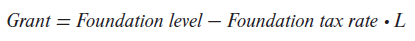 [Speaker Notes: Alt-Text: Grant equals Foundation level minus Foundation tax rate times  L]
Intergovernmental Grants: Foundation Plans (2 of 2)
The foundation grant equals the difference between the foundation level and the local revenue that could be generated if the district were to impose the foundation tax rate. 
To illustrate, consider a state with a foundation level of $5,000 and a foundation tax rate of 2 percent (0.02). For a school district with L = $200,000, the foundation grant is $1,000:

Note that the foundation grant is independent of the actual local tax rate.
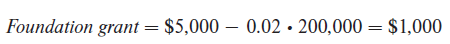 [Speaker Notes: Alt-Text: Foundation grant equals $5,000 minus 0.02 times 200,000 equals $1,000.]
Tax and Spending Options with a Foundation Grant
[Speaker Notes: Presenter Note:
Continuing our example, the table shows spending options with different local tax rates. Given the local tax base of $200,000 per pupil, for every percentage point of the tax, local tax revenue and spending increases by $2,000. If the school district chooses a tax rate of 1.7 percent, it generates $3,400 of local revenue per pupil. Adding the local tax revenue to a $1,000 foundation grant, the district has $4,400 per pupil to spend. A higher tax rate of 1.8 percent generates $3,600 in local property taxes but does not change the grant, so education spending increases by $200. Moving in the opposite direction, a decrease in the local tax rate to 1.5 percent decreases the local contribution by $400 and decreases education spending by the same amount.

The idea behind a foundation grant is to provide more money to school districts with lower tax bases. The foundation tax rate determines the rate at which the grant varies with the local property tax base. Continuing our example, a foundation tax rate of 0.02 means that each additional dollar of property value decreases the grant by $0.02. For a district with L = $220,000, the foundation grant is $600 instead of $1,000:
Foundation grant = $5,000 − 0.02 · 220,000 = $600

This district gets $400 less in a foundation grant because its tax base is $20,000 higher: $400 = 0.02 · $20,000.]
Response to a Foundation Grant
[Speaker Notes: Alt-Text: A line graph plots initial and grant. The horizontal axis shows education cost in dollars, listing 1,000, 3,400, and 4,000. The vertical axis shows other cost in dollars. Point g corresponds to $1,000 education cost and high other cost. Point a corresponds to $3,400 education cost and moderate other cost. Point b corresponds to $4,000 education cost and moderate other cost. The difference in other cost between point a and point b is $400. A curve falls through point a. The line for initial is a tangent to this curve, falling from zero education cost and high other cost through point a, toward high education cost and zero other cost. Another curve falls through point b. The line for grant is a tangent to this curve. It is shifted right from the previous tangent, falling through point g and point b.

Presenter Note: 
As we saw in an earlier chapter, we can combine the consumer-choice model with the median-voter result to predict the response of local government to an intergovernmental grant. In the figure on this slide, point a shows the initial (pregrant) utility-maximizing choice of the median voter, with spending per pupil equal to $3,400. The median property value is $200,000, and to generate $3,400 for education, the local tax rate is 1.7 percent. A foundation grant of $1,000 shifts the budget line to the right by $1,000, and point b shows the new utility-maximizing bundle of education and other goods, where the marginal rate of substitution equals the price ratio. The $1,000 grant increases spending on education by $600 and increases spending on other goods by $400.

The rational response by the median voter is to spend part of the grant on other goods, including other local public goods and private goods. To allow citizens to spend part of the grant on private goods, the school district cuts the property tax rate. Given the $4,000 target education spending and a $1,000 foundation grant, the local contribution is only $3,000. Therefore, the district cuts the tax rate from 1.7 percent to 1.5 percent:
$3,000 = 0.015 · $200,000

The tax cut from 1.7 percent to 1.5 percent frees up $400 to spend on other goods. 

To summarize, a foundation grant increases education spending and also provides tax relief that increases spending on other goods.

The numerical example in the figure is consistent with empirical studies of responses to foundation grants (Evans, Murray, and Schwab, 2001; Card and Payne, 2002). On average in low-spending school districts, 60 percent of a foundation grant is allocated to education, leaving 40 percent for other goods. This is another example of the flypaper effect—a relatively large fraction of grant money sticks where it first hits (the school district).

The purpose of a system of foundation grants is to decrease inequality in education spending across school districts. The largest grants are given to school districts with the lowest property values, so the greatest stimulus for education occurs in low-wealth districts. As we’ll see later in the chapter, empirical studies suggest that foundation grants do in fact reduce education spending gaps.]
Matching Grants: Guaranteed Tax Base (1 of 4)
We turn next to a system of matching grants for education spending. 
Under a matching grant, every dollar generated from local taxes is matched by m dollars of additional state revenue. 
For example, if m = $0.25, each dollar of local tax revenue increases the state grant by $0.25, so the school district gets $1.25 worth of education for a local cost of only $1. In general, the local cost per dollar of education spending is

where m is the match rate.
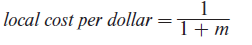 [Speaker Notes: Alt-Text: local cost per dollar equals fraction numerator 1 over denominator 1 plus m end fraction]
Matching Grants: Guaranteed Tax Base(2 of 4)
In our example, the local cost per dollar of education is

Compared to a foundation grant, a matching grant has a larger stimulative effect because it has both an income effect and a substitution effect. 
Like the foundation grant, the matching grant increases the median voter’s real income, increasing the desired spending on all “normal” goods, including education (the income effect).
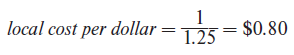 [Speaker Notes: Alt-Text: local cost per dollar equals fraction numerator 1 over denominator 1.25 end fraction equals $ 0.80]
Matching Grants: Guaranteed Tax Base (3 of 4)
A matching grant also decreases the opportunity cost of education spending, generating a substitution effect that increases education spending as the median voter substitutes education for other goods. 
In our example, a matching rate of 0.25 decreases the opportunity cost (the local cost) of education spending from $1.00 to $0.80.
Matching Grants: Guaranteed Tax Base (4 of 4)
The traditional matching-grant program for education is the guaranteed tax base plan (GTB), also known as district power equalizing. 
The state specifies a guaranteed tax base per pupil, meaning that each school district has access to the same effective tax base. The grant per pupil is

where B is the guaranteed tax base per pupil and L is the local tax base per pupil. Each school district picks its tax rate, and an increase in the tax rate increases local revenue and also increases the GTB grant.
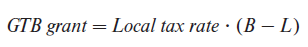 [Speaker Notes: Alt-Text: GTB grant equals Local tax rate times left parenthesis B minus L right parenthesis]
Tax and Spending Options with a Guaranteed Tax Base
[Speaker Notes: Alt-Text: A table shows tax and spending options with a guaranteed tax base. The table shows four column headers: local tax rate, local tax revenue, grant, education spending. Row entries are as follows. Row 1: 2 percent, $4,000, $1,000, $5,000. Row 2: 3 percent, $6,000, $1,500, $7,500.

Presenter Note: 
The table illustrates a GTB plan for a school district with a local tax base of L = $200,000 per pupil. The guaranteed tax base is B = $250,000, so there is a $50,000 gap between the two bases. With a tax rate of 2 percent, the district raises $4,000 locally and gets a grant of $1,000, for a total of $5,000. An increase in the tax rate to 3 percent increases local tax revenue by $2,000 (to $6,000) and increases the grant by $500, for a total increase of $2,500. The local cost per dollar of education is $0.80:

Local cost per dollar = ΔLocal taxes/ΔEducation Spending = 2000/2500 = $0.80

In general, the local cost per dollar of education under a GTB plan equals the ratio of the local tax base to the guaranteed tax base. In our example, the local cost per dollar is

Local cost per dollar = L/B = $200,000/$250,000 = $0.80]
Effects of Equalization Plans on Spending and Achievement Inequalities
In a study of the most recent wave of reform, the empirical analysis focuses on low-income versus high-income districts (LaFortune, Rothstein, and Schanzenbach, 2015). The key question is how equalization programs affect spending disparities across school districts with varying average household income. 
There are three key results.
Larger grants to low-income school districts
Larger increase in spending per pupil in low-income school districts
Decrease in achievement gaps
[Speaker Notes: Presenter Note: 
In the 1970s and 1980s, a series of state court cases mandated reforms of education finance systems. The resulting wave of education finance reform was based on the notion of equity in education spending, defined generally as equal spending per pupil across school districts. Evans, Murray, and Schwab (2001) summarize studies of this wave of reform. States had the option to either “level up” (increase spending in low-spending districts) or “level down” (decrease spending in high-spending districts). Most states used foundation plans to “level up” spending, but there were exceptions. On average, the equalization programs decreased spending disparities across school districts within a state by 16 percent to 38 percent. Overall, low-spending school districts used roughly 40 percent of additional grant money to reduce local taxes and used 60 percent to increase spending per pupil.

The next wave of education-finance reform started in the 1990s. This wave of reform is based on the notions of both equity and adequacy, where adequacy is defined by the level of spending per pupil. The inclusion of adequacy as a criterion for finance systems means leveling down is no longer a practical option for states. 

In 1994, the state of Michigan adopted Proposal A, a comprehensive overhaul of the state’s school finance system. The state eliminated the local property tax as a source of education funding and increased the state sales tax to make up for lost revenue. Proposal A largely eliminated local discretion over school spending and increased the state share of K–12 spending. The state share of school expenditures increased from 32 percent in 1994 to 79 percent in 1995. The state provides larger grants to low-spending districts and allows low-spending districts to increase spending more rapidly than other districts. The finance system relies largely on a system of foundation grants, with additional funding through categorical grants for special education, “at-risk” students and other programs.

The Michigan reforms decreased spending disparities across school districts. In 1991, spending per pupil at the 95th percentile was $8,620, compared to $4,680 at the 5th percentile. In 2000, the values were $9,285 for the 95th percentile and $6,385 for the 5th percentile. In other words, the 95/5 ratio decreased from 1.84 to 1.46. Between 1991 and 2000, average spending per pupil increased by 26 percent for the state as a whole, compared to 3.1 percent for the school districts in the top spending decile and 42.8 percent for school districts in the lowest decile. Overall, urban school districts experienced smaller spending gains than other districts (20 percent versus 27 percent). Many of the districts experiencing the smallest gains are in the Detroit area, but most large inner-city districts experienced large gains (Detroit, 32 percent; Flint, 38 percent; Lansing, 32 percent).

There is some evidence that the Michigan reform package increased student achievement. Roy (2011) estimates that a $1,000 increase in per-pupil spending in lower grades increases test performance (passing rates) by 0.20 to 0.40 standard deviations for reading and 0.40 to 0.55 standard deviations for mathematics. Papke (2005) estimates that a 10 percent increase in per-pupil spending increases test performance (passing rates) by about 2.2 percentage points.

As we saw earlier in the chapter, the study by Jackson, Johnson, and Persico (2016) shows that increases in educational spending increase adult earnings. The data for the study come from Michigan’s Proposal A. The study showed that the positive effects of increased spending are larger for low-income students: there is a larger bang per education buck (dollar) for low-income students. The Michigan reform program increased spending in low-income school districts by relatively large amounts, so the program sent more bucks to districts where the bang per buck is larger.

How do central-city schools fare under equalization programs? Central-city schools have relatively high costs because a large fraction of their students come from low-income families. Central-city schools devote more time and resources to security measures, dealing with family and health crises, and teaching children with weak educational preparation and English skills. Central-city schools have relatively high costs and had above-average spending levels before reforms were implemented. As a result, they often receive relatively small benefits from equalization programs, and in some cases actually get less money (Courant and Loeb, 1997; Duncombe and Yinger, 1997). If the funding formulas were modified to incorporate cost differences, some central-city school districts would receive substantially larger intergovernmental grants as part of an equalization program.]